Муниципальное бюджетное дошкольное образовательное учреждениедетский сад  № 16 «Уголек» общеразвивающего вида с приоритетным осуществлением деятельности по художественно-эстетическому направлению  развития воспитанниковПредставление педагогического опыта Шайхутдиновой Юлии Олеговны воспитателя первой квалификационной  категории на тему: «использование кейс – технологиий в Ранней профориентации детей дошкольного возраста».                                                https://www.maam.ru/users/1809709
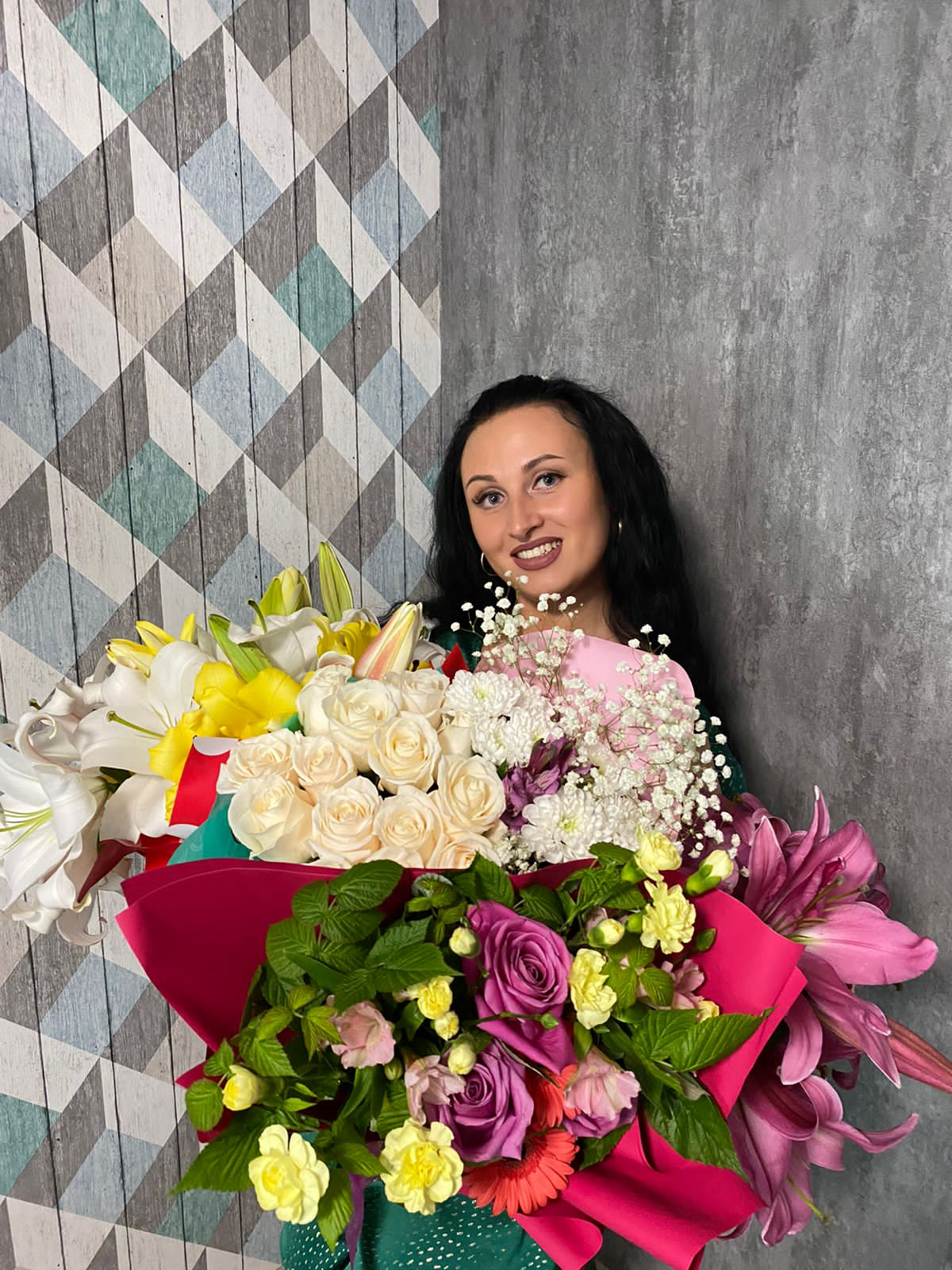 Мой девиз: 
Дорога в детство не легка,
Но сможем мы дойти до цели.
Роль педагога велика:
В жизнь детям открывать все двери.
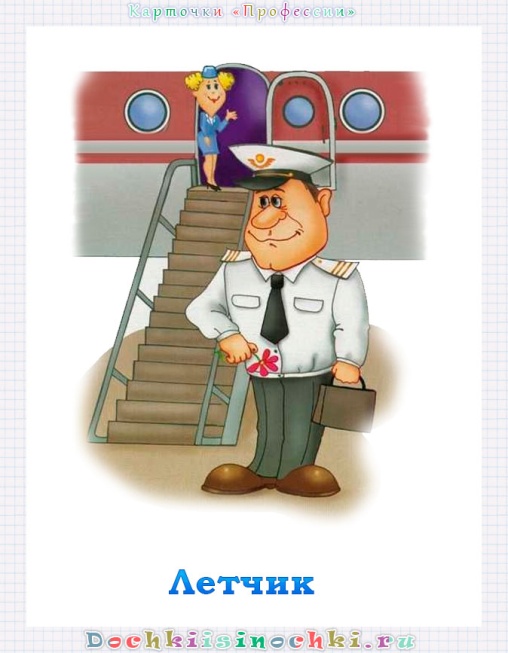 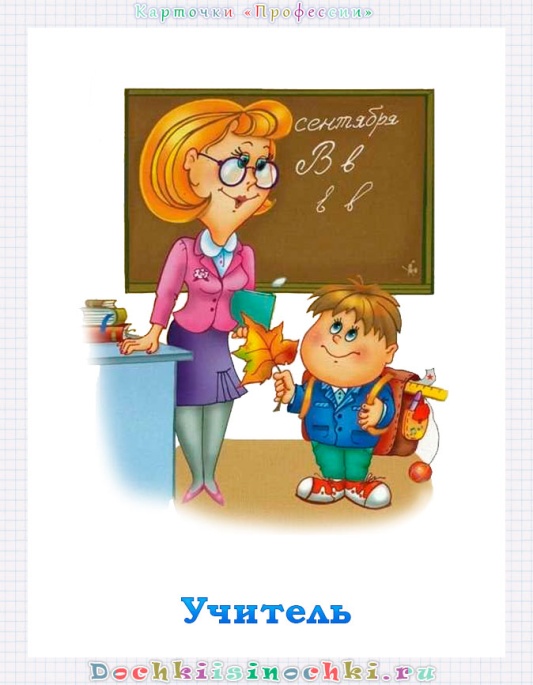 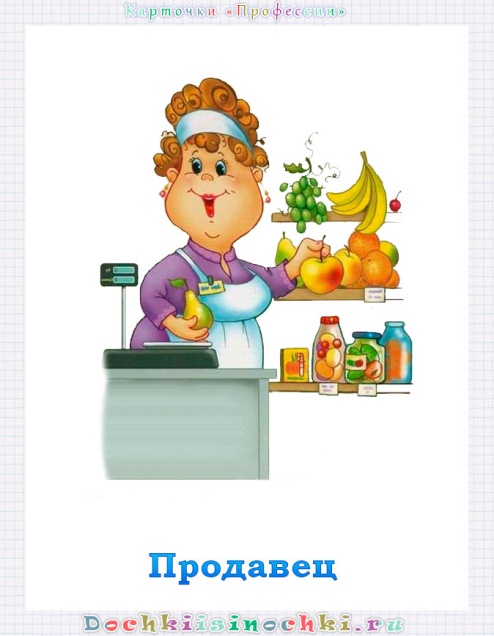 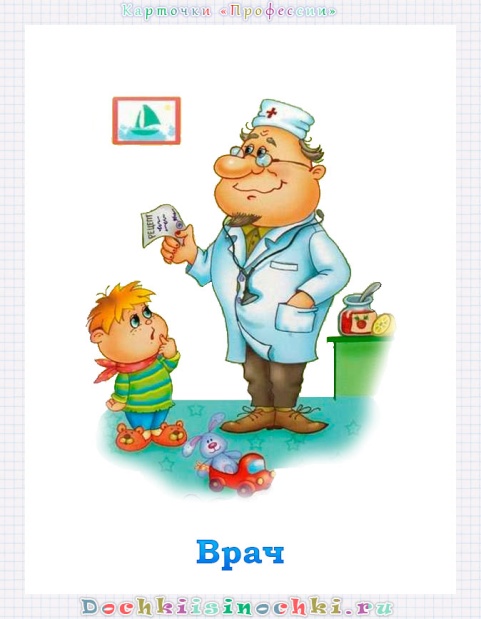 Задачи:
Название кейс-технология произошло от латинского «casus» - запутанный, необычный случай; а также от английского «case» - портфель, чемоданчик. Кейс-технология – это общее название технологий обучения,представляющих собой методы анализа ситуаций.
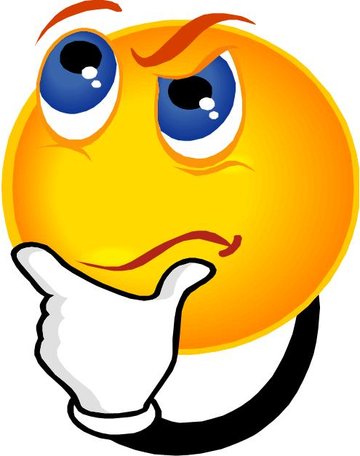 ВОСЕМЬ ЭТАПОВ РАБОТЫ С КЕЙСОМ.1. Разработать проблемную ситуацию.2. Оформить кейс – подобрать иллюстрации, фотографии, макеты и другие материалы.3. Показать кейс дошкольникам, дать им время ознакомиться с ним.4. Обсудить с детьми проблемную ситуацию, совместно озвучить задание.5. Предоставить дошкольникам время на самостоятельный поиск решения кейса.6. Поддерживать дискуссию в подгруппах, помогать оценивать решения ситуации, которые предлагают дети.7. Выслушать/посмотреть/проверить решения детей.8. Подвести итоги.
Виды кейсов:
Печатный кейс (может содержать графики, таблицы, 
диаграммы, иллюстрации, что делает 
его более наглядным). 


Мультимедиа - кейс (наиболее популярный 
в последнее время, но зависит от технического 
оснащения). 


Видео кейс (может содержать фильм, аудио 
и видео материалы).
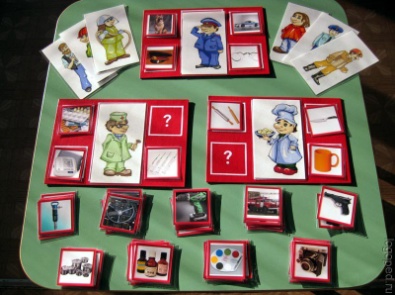 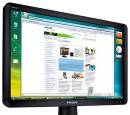 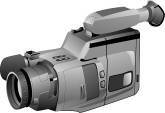 ДЕСЯТЬ ПРИЗНАКОВ ПРАВИЛЬНО СОСТАВЛЕННОГО КЕЙСА. 1. Соответствует поставленной дидактической цели.2. Содержит информацию в доступной для понимания дошкольников форме.3. Содержит четко сформулированное задание.4. Имеет соответствующий возрасту дошкольников уровень трудности.5. Имеет одно или несколько решений.7. Отображает реальные ситуации.8. Побуждает к дискуссии.9. Способствует развитию аналитического мышления.10. Не устаревает в течение короткого времени.
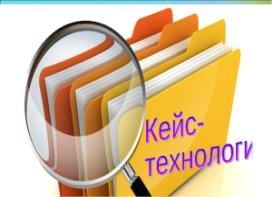 Моя педагогическая миссия заключается в том, чтобы научить детей  доверять этому непростому миру, помочь им раскрыться в  современном обществе и  найти свою дорогу в жизнь.
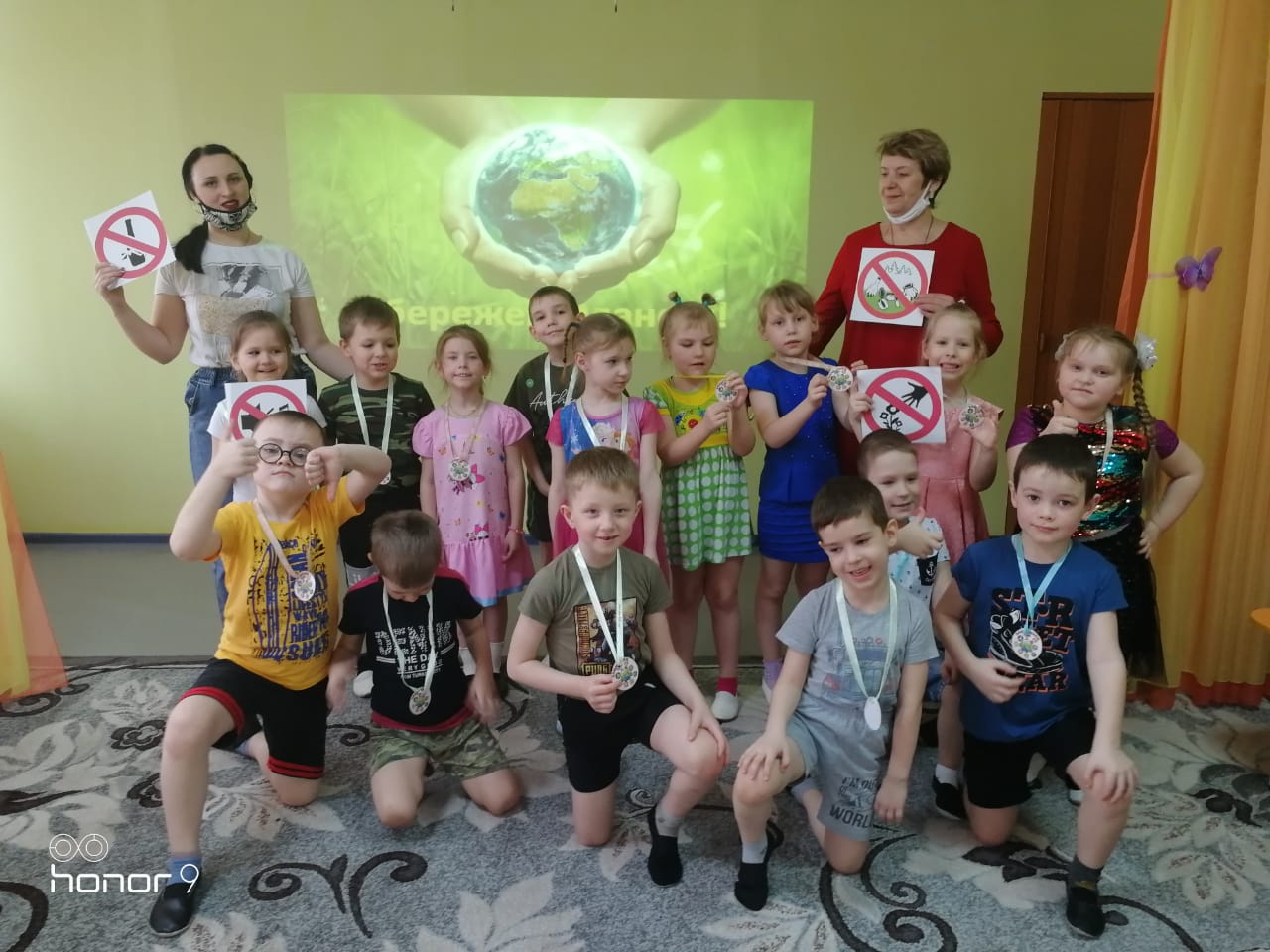